Help us say yes webinar:Legal Aid: Initial applications: Housing /Community Care
Merits team
May 2022
Technical tips for this webinar
Camera and audio off when icons appear like this:
Please put yourself on mute during the webinar
You can ask us questions at the end of each session through the ‘meeting chat’
Click on the ‘meeting chat’ to ask a question
You can keep the meeting chat open throughout to view other people's questions
Email us if you experience technical issues during the webinar:  
communicationsdepartment@justice.gov.uk
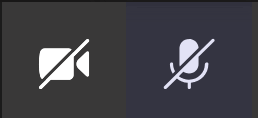 Click here to view the meeting chat
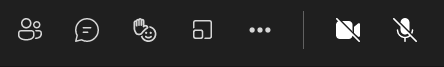 2
Help us say yes webinar: Civil merits team: Initial applications: Non-family ‘Getting it right first time’
Content
3
Help us say yes webinar: Civil merits team: Initial applications: Non-family ‘Getting it right first time’
Objectives:
The purpose of the webinar is to assist you with completing the initial application and providing the information we need to make our decision.

By the end of the webinar, you will understand:​

​The information we need to enable us to ’make a decision’ first time:​

To enable us to make the decision to be a ‘grant of funding’
The issues you need to address to help us achieve this
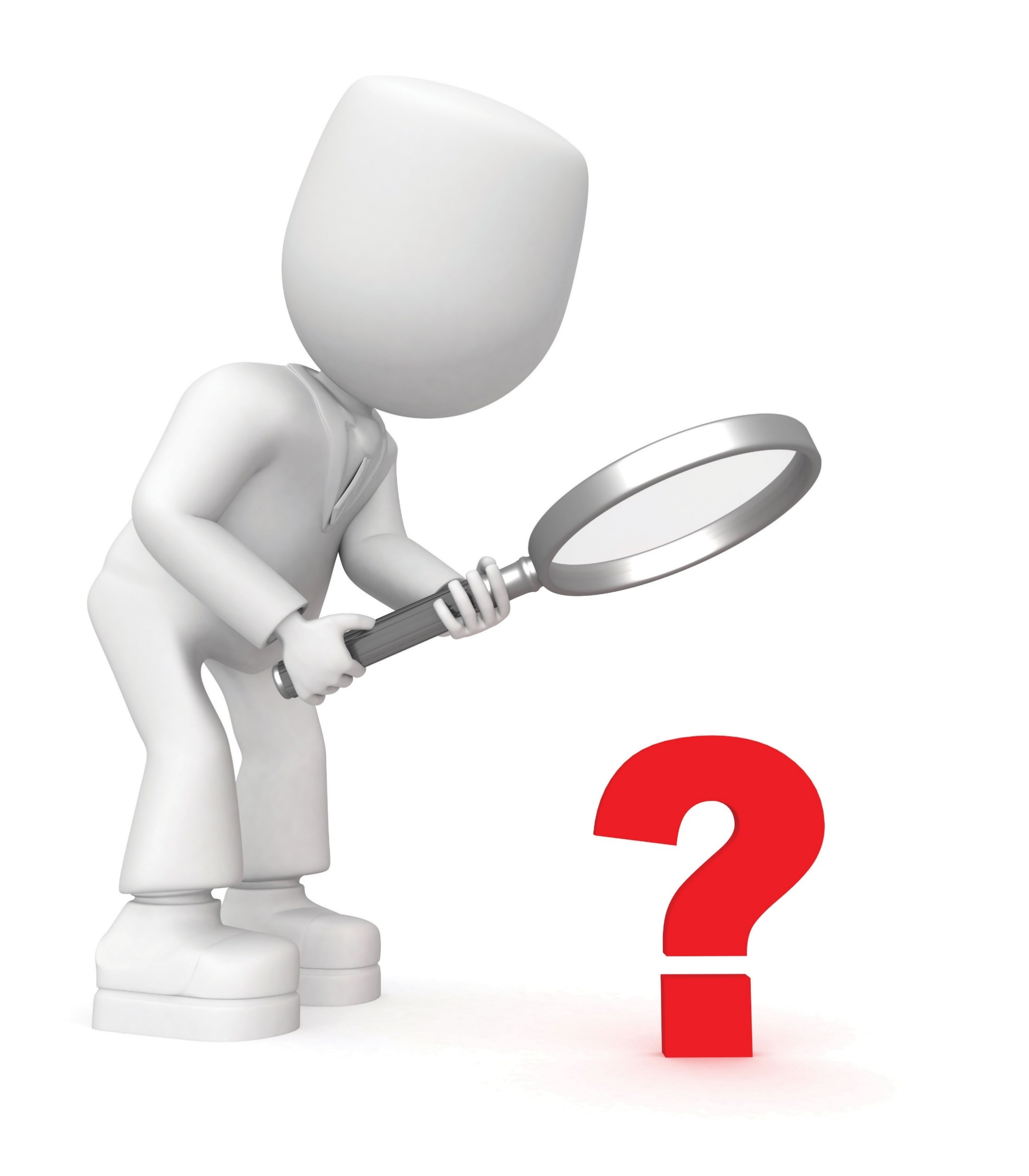 4
Help us say yes webinar: Civil merits team: Initial applications: Non-family ‘Getting it right first time’
The initial applicationPeter Reed
Initial Application: Generic issues:
We grant over 72% of appeals against refusal of legal aid, based on insufficient information, once all the relevant information is supplied. The following will help you to provide the relevant information in the first instance:

If acting for the applicant /claimant, please upload pre-action correspondence, unless the case was so urgent that entering into correspondence was impractical

If acting for the defendant, please upload:
Copies of the claim form / particulars of claim
All supporting documentation
Court Orders (if any)

If you are seeking cover solely for Counsel’s opinion on merits, please note: The statement of case must set out the basis of the proposed challenge or defence

In Judicial Review cases, please upload a copy of:
The decision /omission being challenged
The letter before action 
Any response
6
Help us say yes webinar: Civil merits team: Initial applications: Non-family ‘Getting it right first time’
Delegated Functions
Interests of Justice Test (Merits Regulation 46(b):

Do the services sought need to be provided before there would be time for LAA to make determination on a substantive application?

What is the seriousness of the consequences of those services not being made available on an emergency basis?

More detail at para 7.28 – 7.30 Lord Chancellor’s Guidance Section 4 LASPO
When using delegated functions, please add the appropriate limitations to both emergency and substantive applications

If delegating for a higher costs limit than the default £2250, please include reasons for the increased limit in the statement section of the CCMS Merits Report


If you submit a non-delegated functions emergency, rather than delegating, please explain why delegated functions have not been used
7
Help us say yes webinar: Civil merits team: Initial applications: Non-family ‘Getting it right first time’
Disrepair, Counterclaims in Possession, Unlawful EvictionStephen Spittlehouse
8
Disrepair
Disrepair proceedings are brought into scope by paragraph 35 of Schedule 1, Part 1 LASPO, however legal aid is only available:


If the disrepair poses a “serious risk of harm to the health or safety of the individual” (or relevant family member)

Only extends to those services necessary to remove or reduce that risk

Does not cover claims for damages

Pre-Action Protocol has been followed under Legal Help, unless impractical to do so: For example, urgent injunction required to compel repairs)

Please refer to Section 12 Lord Chancellor’s Guidance. We need:

A detailed statement of case setting out the position
Pre-action correspondence with landlord
A copy of the surveyor's report setting out disrepair
Medical evidence supporting the risk to health (if available)
9
Help us say yes webinar: Civil merits team: Initial applications: Non-family ‘Getting it right first time’
Counterclaims in Possession
Possession proceedings are brought into scope by paragraph 33 of Schedule 1, Part 1 LASPO. Counterclaims are brought into scope by paragraph 33(6), however:

A counterclaim is only in scope if it relates to the defence of the possession proceedings*

If a counterclaim for disrepair could offset arrears of rent, providing a defence

However, the same counterclaim would not provide a defence to possession brought on the basis of anti-social behaviour, so would be out of scope.

We need:

A copy of the claim form, a copy of the particulars of claim and supporting documentation
A detailed statement of case which sets out your client’s defence (and counterclaim, if applicable)
Copies of any orders made to date


*see exceptions on slide 11
10
Help us say yes webinar: Civil merits team: Initial applications: Non-family ‘Getting it right first time’
Possession and Counterclaims (continued)
*Equality Act Claims are:

In scope under paragraph 43 of Schedule 1, Part 1 LASPO

Can be run either as a stand-alone claim or as a counterclaim if raised as part of possession proceedings, so exception to the rule that counterclaim must go to the defence of the possession action

They must still satisfy merits criteria as a valid claim in its own right

The statement must set out the breaches of the Act and how the client has been discriminated against.
11
Help us say yes webinar: Civil merits team: Initial applications: Non-family ‘Getting it right first time’
Unlawful Eviction
Unlawful evictions are in scope under paragraph 33 of Schedule 1, Part 1 LASPO.

Is the application for re-entry or damages only?

If damages only: How has the value of the claim been quantified?

To show the case satisfies the costs/benefit test, what are the estimated costs to trial?

If damages only, and prospects of success are estimated at 60%+, the application must address why it is considered unsuitable for a CFA, including the question of whether ATE insurance is available.

(Please refer to paragraphs 7.16 – 7.21 of the Lord Chancellor’s Guidance)

We need: 

A detailed statement of case which sets out the circumstances of eviction and what remedy is sought. 
A copy of all correspondence with the landlord (if applicable)
12
Help us say yes webinar: Civil merits team: Initial applications: Non-family ‘Getting it right first time’
Homelessness Appeals and Judicial reviewPeter Reed
13
Homelessness Appeals
Please refer to: Paragraph 34, Schedule 1, Part 1 LASPO

The application should identify the flaws in the LA decision and the point(s) of law on which the appeal is to be based.

As a minimum, we need:
The S.202 decision under challenge
A statement setting out the basis of that challenge 
The proposed grounds for the appeal

Additional information that would assist us in our decision making would include:

Original S.184 decision
Any representations in support of S.202 request
Any “minded to” letter
Counsel’s opinion, if already instructed
14
Help us say yes webinar: Civil merits team: Initial applications: Non-family ‘Getting it right first time’
Judicial Review (JR)
Please refer to: Paragraph 19, Schedule 1, Part 1 LASPO

Please ensure: 

You have exhausted Alternative remedies prior to moving to a JR

You have provided the details of the act or omission under challenge

You have sent the Protocol Compliant Letter before Action, except where impractical to do so. Please ensure a copy is uploaded with the application.

You have uploaded a copy of any response to the LBA

Please ensure the statement of case addresses the flaws in the decision /response and sets out on what basis it is considered to be unlawful and susceptible to challenge
15
Help us say yes webinar: Civil merits team: Initial applications: Non-family ‘Getting it right first time’
Useful links / contact us
16
Contact details:
17
Help us say yes webinar: Civil merits team: Initial applications: Non-family ‘Getting it right first time’
When we don’t get it right first time
The civil application fixer covers applications in all areas of civil legal aid:

Please email: applicationfixer@justice.gov.uk 

Examples of issues the civil application fixer service can be used for:

An application incorrectly rejected or refused
If you believe information provided has not been considered in the decision
If we have asked for documents, or information, that have already been provided
If we have not granted the correct cost limitation

We will only review the decision based on the information submitted on the original application:
Any additional new information will require the appeal route

We aim to review submissions within 24 hours (Monday to Friday). 
If we agree there has been an LAA error, we will rectify this as the earliest opportunity
18
Help us say yes webinar: Civil merits team: Initial applications: Non-family ‘Getting it right first time’
Useful links
Civil Legal Aid (Merits Criteria) Regulations 2013: The Civil Legal Aid (Merits Criteria) Regulations 2013 (legislation.gov.uk)
Civil Legal Aid (Procedure) Regulations 2012: The Civil Legal Aid (Procedure) Regulations 2012 (legislation.gov.uk)
Civil Legal Aid (Financial Resources and Payment for Services) Regulations: The Civil Legal Aid (Financial Resources and Payment for Services) Regulations 2013 (legislation.gov.uk)
Lord Chancellor’s Guidance Under Section 4 LASPO: Lord Chancellor's guidance under section 4 of the Legal Aid, Sentencing and Punishment of Offenders Act 2012
Means Assessment Guidance: Means Assessment Guidance (publishing.service.gov.uk)
19
Help us say yes webinar: Civil merits team: Initial applications: Non-family ‘Getting it right first time’
End slide